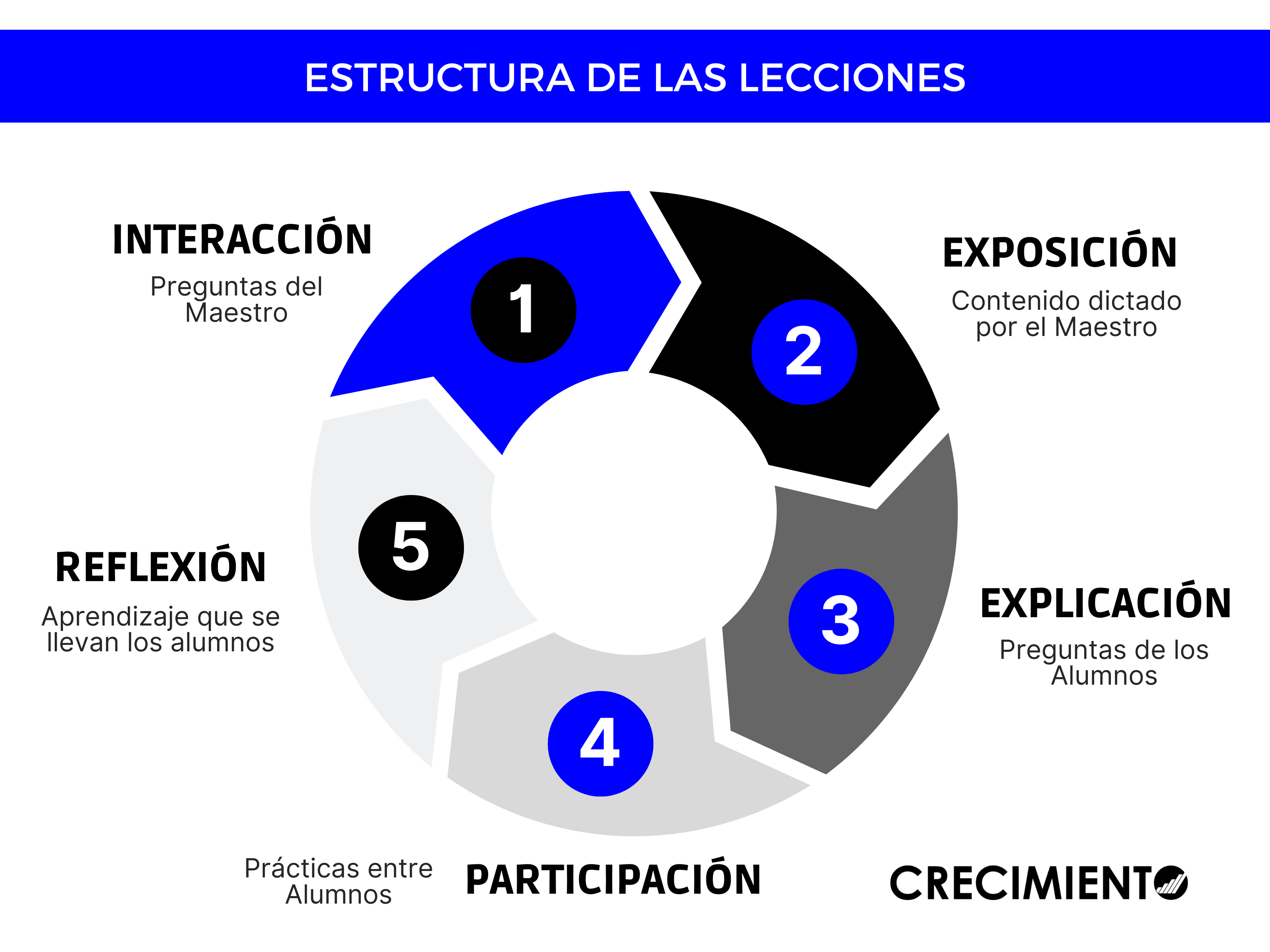 INTERACCIÓN AL INGRESAR A SALA
¿QUÉ ES LO SIGNIFICA COACHING PARA TI O QUE ES LO QUE HAS ESCUCHADO SOBRE COACHING?
COMENTA DE UNA MANERA BREVE.
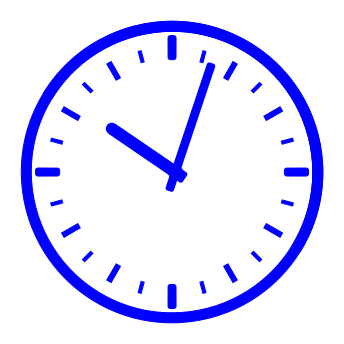 TIEMPO: 10 minutos
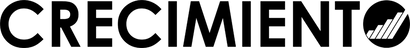 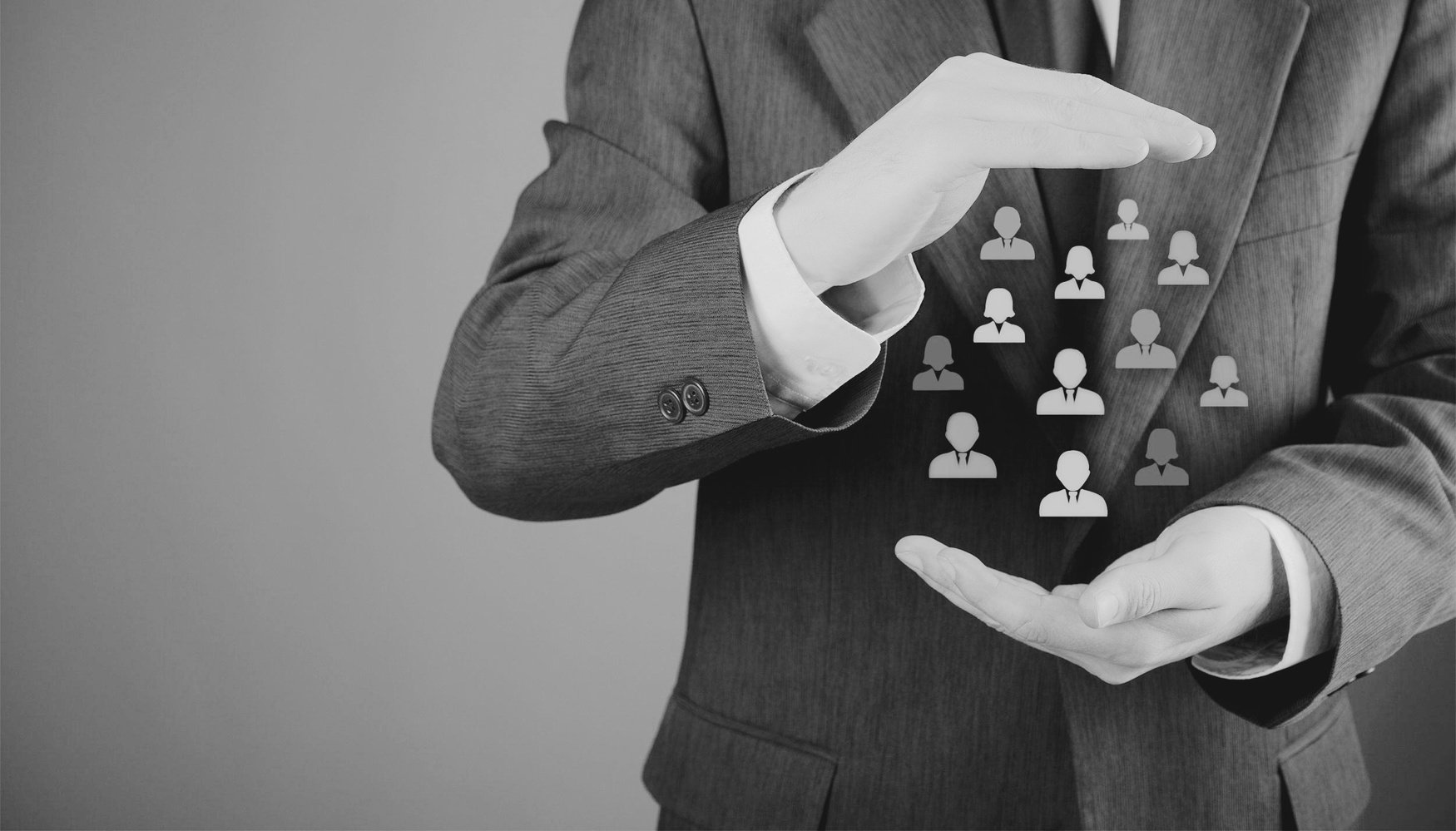 CURSO ESPECIALIZADO
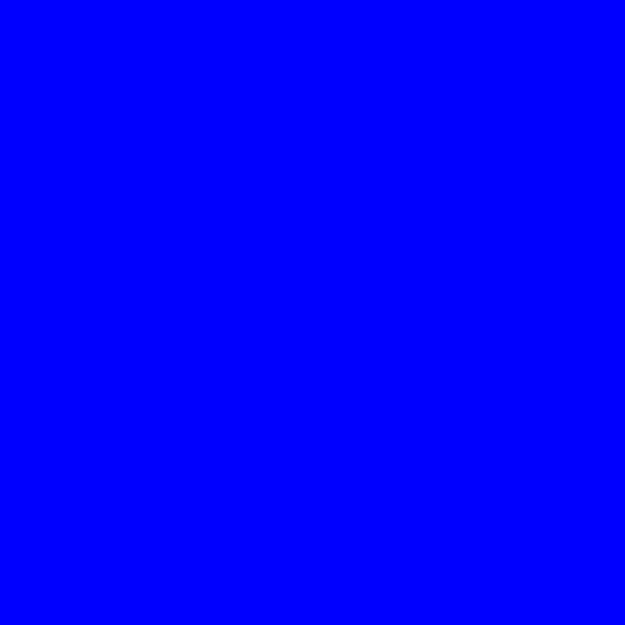 ¿QUÉ ES COACHING?
Lección 1
MASTER COACH BERNABÉ SALDAÑA
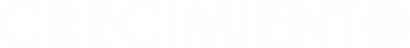 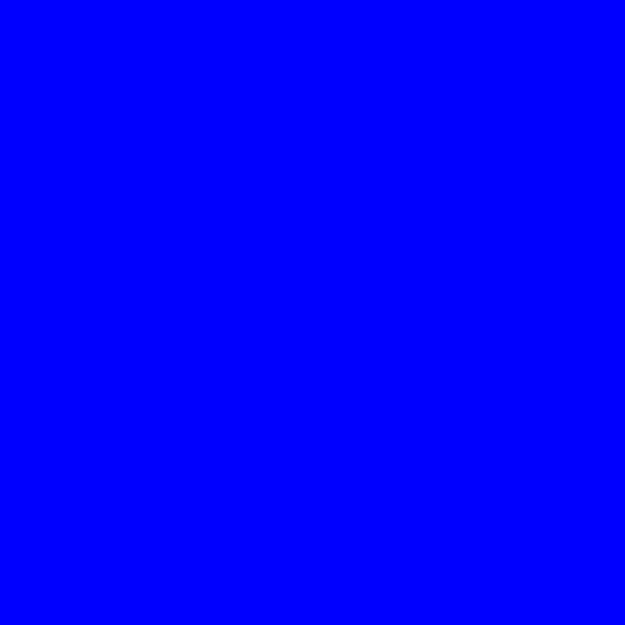 MITOS MÁS COMUNES DEL COACHING
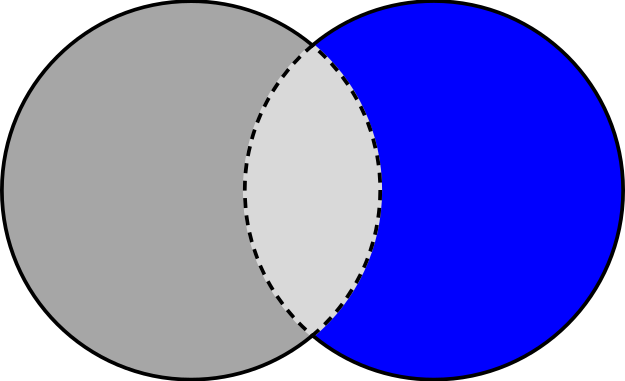 MITOS SOBRE EL COACH
MITOS SOBRE EL COACHING
12 
MITOS
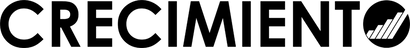 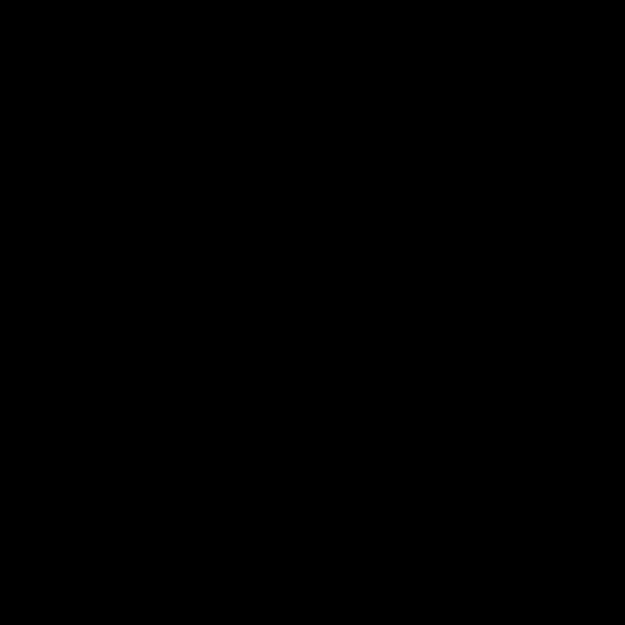 MITOS MÁS COMUNES DEL COACHING
NADIE PUEDE DEFINIR QUÉ ES EL COACHING
LA DEFINICIÓN ES INHERENTE AL COACHING. SIGNIFICA ACOMPAÑAR A LAS PERSONAS A DEFINIR METAS CLARAS Y A ESTABLECER UN PLAZO ESPECÍFICO PARA ALCANZARLAS Y LAS METAS PUEDEN SER DESDE EL ÁMBITO PERSONAL, PROFESIONAL, DEPORTIVO, ETC. EL COACHING ES UN PROCESO DEFINIDO QUE TIENE PUNTOS DE PARTIDA Y DE LLEGADA, LO QUE RESULTA DIFERENTE Y LO QUE PUEDE CONFUNDIR ES QUE EL CORAZÓN DEL PROCESO ES EL POTENCIAL DE UNA PERSONA Y POR LO TANTO, EL ÉXITO NO ES FÁCIL DE CUANTIFICAR.
MITO 1
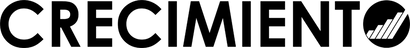 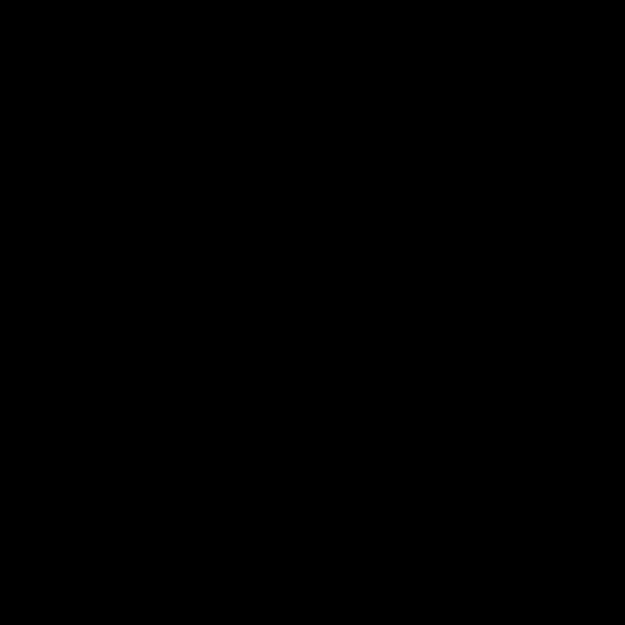 MITOS MÁS COMUNES DEL COACHING
COACHING ES HACER FELIZ A LA GENTE
HAY QUIÉN PIENSA QUE COACHING SIGNIFICA HACER LO QUE YA HACEN, PERO TENIENDO EN CUENTA LOS SENTIMIENTOS DE SUS EMPLEADOS. ES UNA IDEA EQUIVOCADA. EL SECRETO DE MANEJAR GENTE ES CONSEGUIR QUE ALGO SE HAGA. COACHING ES AYUDAR A ESA PERSONA A MANEJAR LOS PROBLEMAS POR SÍ MISMA.
MITO 2
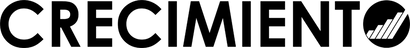 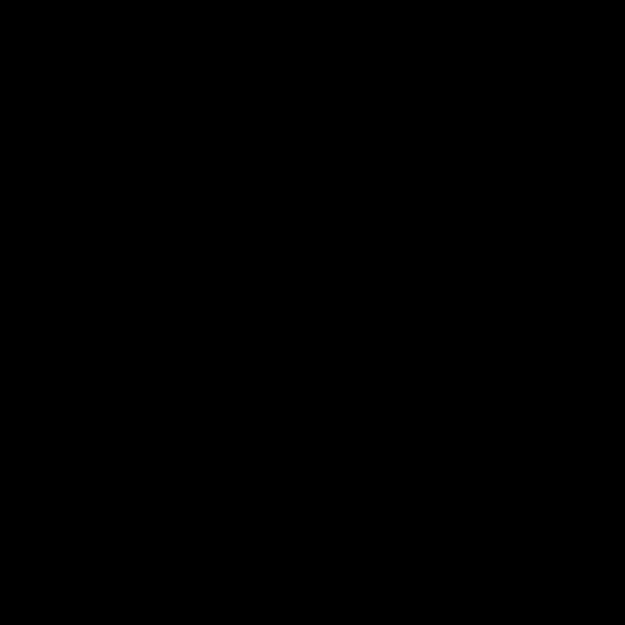 MITOS MÁS COMUNES DEL COACHING
COACHING ES, SIMPLEMENTE, OTRA MANERA DE LLAMAR A LA TAREA DE UN mentor.
LA ACTIVIDAD QUE LLEVA A CABO UN MENTOR IMPLICA UNA RELACIÓN A LARGO PLAZO, MIENTRAS QUE EL COACHING TIENE UN TIEMPO CONCRETO EN CADA CASO.  EL CONCEPTO DE MENTOR SE ASOCIA CON EL DE UNA PERSONA QUE FORMA A ALGUIEN A SU IMAGEN Y SEMEJANZA. EL DE COACH NO TIENE ESA CONNOTACIÓN. SI ALGUIEN NO CUMPLE UN COMPROMISO, UN MENTOR PODRÍA DECIR: USTED ME HA DESILUSIONADO. EN CAMBIO, UN COACH DICE: ESTO ES LO QUE USTED DIJO QUE HARÍA Y NO LO ESTÁ HACIENDO.
MITO 3
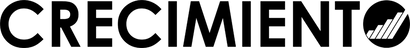 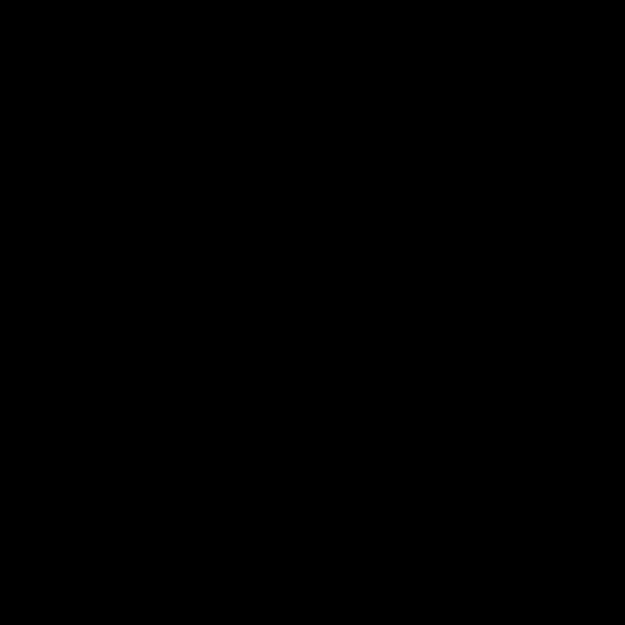 MITOS MÁS COMUNES DEL COACHING
UN COACH ES ALGUIEN QUE SE CARACTERIZA POR ALENTAR O MOTIVAR
MUCHOS PIENSAN QUE EL COACHING ES LO MISMO QUE DAR GRITOS PARA ALENTAR A UN EQUIPO QUE SALE AL CAMPO DE JUEGO. UN COACH NO ES ALGUIEN QUE SE LIMITA A ALENTAR, EL COACHING ESTÁ MUY ORIENTADO A LA ACCIÓN. DESCUBRA QUÉ QUIERE LOGRAR LA GENTE EN SU TRABAJO, Y AYÚDELA A IMAGINAR CÓMO LLEGAR A ESA META. UN COACH ACOMPAÑA A LA GENTE A ENTENDER LO QUE DEBEN CAMBIAR PARA ALCANZAR SUS OBJETIVOS PROFESIONALES.
MITO 4
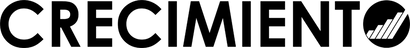 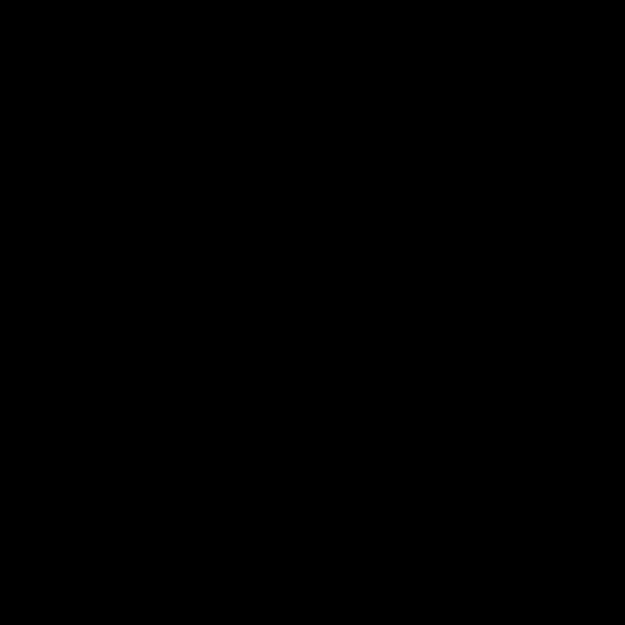 MITOS MÁS COMUNES DEL COACHING
EL COACHING DEMANDA MUCHO TIEMPO
EL MIEDO A UN COMPROMISO EN TÉRMINOS DE HORAS DE TRABAJO ALEJA A MUCHAS PERSONAS DEL COACHING. NO ESTÁN DEL TODO EQUIVOCADAS. NO CONSUMIRÁ TODO SU TIEMPO, PERO ALGO DE TIEMPO LE DEMANDARÁ. LE BASTARÁ CON DEDICAR EL CINCO POR CIENTO DE SU JORNADA LABORAL AL COACHING Y FINALMENTE DESCUBRIRÁ QUE ESA TAREA LO AYUDA A AHORRAR TIEMPO. A LARGO PLAZO, LA RECOMPENSA ES MUCHO MAYOR PORQUE EL COACHING PROMUEVE LA INDEPENDENCIA EN LA GENTE.
MITO 5
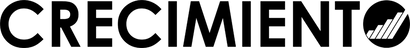 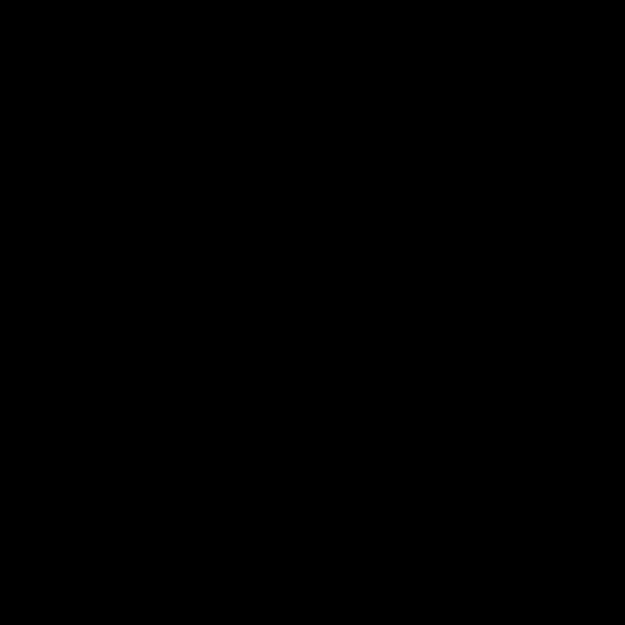 MITOS MÁS COMUNES DEL COACHING
EL COACHING ES UN TIPO DE PSICOTERAPIA
LA TERAPIA SE CONCENTRA EN UN PROBLEMA QUE DEBE SER RESUELTO Y LA METODOLOGÍA ES ADENTRARSE EN LA PSICOLOGÍA Y LA HISTORIA EMOCIONAL DE LA PERSONA. EL COACHING, POR EL CONTRARIO, INDAGA EN EL PRESENTE Y ESTÁ ORIENTADO AL FUTURO Y PUEDE BUSCAR EN EL HISTORIAL DEL PASADO. UN COACH DEBE ENTENDER ALGO DE PSICOLOGÍA. PERO EL COACHING PONE EL FOCO EN LO QUE HAY QUE HACER DE CARA AL FUTURO Y NO EN LOS PROBLEMAS OCULTOS EN EL PASADO.
MITO 6
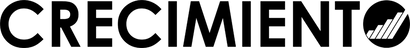 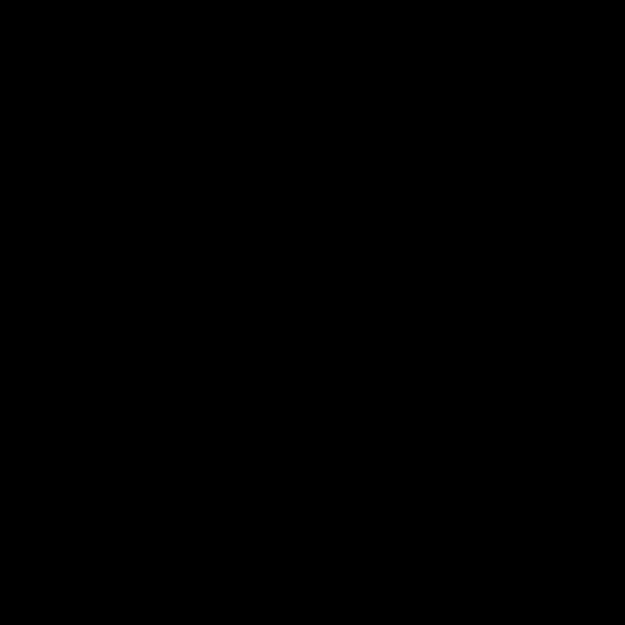 MITOS MÁS COMUNES DEL COACHING
ES UNA RECETA PARA MANEJAR TODO TIPO DE SITUACIONES
EL COACHING NO ES MECÁNICO. IMPLICA CIERTOS CONOCIMIENTOS EN LA ESPECIALIDAD EN LA QUE EL COACH ESTE ESPECIALIZADO. QUIENES FRACASAN EN ESTE PROCESO SON PERSONAS QUE SE AJUSTAN ESTRICTAMENTE A UN PROGRAMA, UNA FÓRMULA. EL CAMBIO NO SE PRODUCIRÁ PORQUE EL ENFOQUE NO ES LO SUFICIENTEMENTE PROFUNDO, NI PERSONALIZADO. NO HAY UNA RECETA QUE SE ADAPTE A TODAS LAS NECESIDADES. ASÍ COMO LOS individuos y sus metas son diferentes, también es diferente lo que cada persona debe aprender para alcanzarlas.
MITO 7
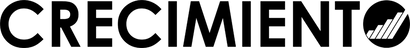 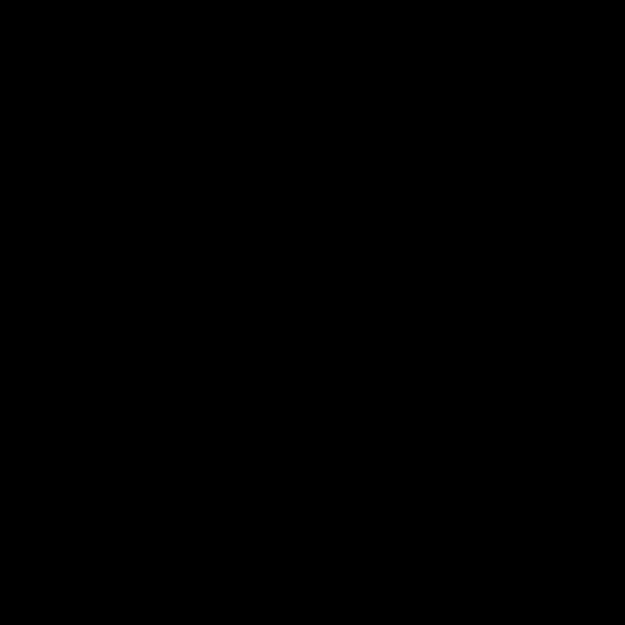 MITOS MÁS COMUNES DEL COACHING
TODO EL MUNDO PUEDE RECIBIR COACHING
SI UNA RELACIÓN DE COACHING NO FUNCIONA -POR EJEMPLO, SI ALGUIEN SOMETIDO A ESE PROCESO NO RESPONDE COMO SE ESPERA ES PORQUE HACEN FALTA DOS PARA ESTA CLASE ESPECIAL DE BAILE Y SI EL OTRO NO RESPONDE, ES PROBABLE QUE EL COACH ESTÉ DANDO LOS PASOS EQUIVOCADOS. SI EL COACHING REALMENTE NO FUNCIONA, HAY QUE TRATAR DE DESCUBRIR QUÉ INMOVILIZA A LA PERSONA ASISTIDA, SIN SUPONER QUE TODA LA RESPONSABILIDAD ES SUYA. SI UN INDIVIDUO NO RESPONDE A SUS ESFUERZOS DE COACHING, PROBABLEMENTE HAYA PROBLEMAS EN LA RELACIÓN. ANTES DE DICTAMINAR QUE ES IMPOSIBLE ASISTIRLO, TRATAR DE ASIGNARLE OTRO COACH.
MITO 8
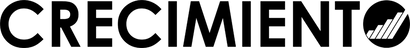 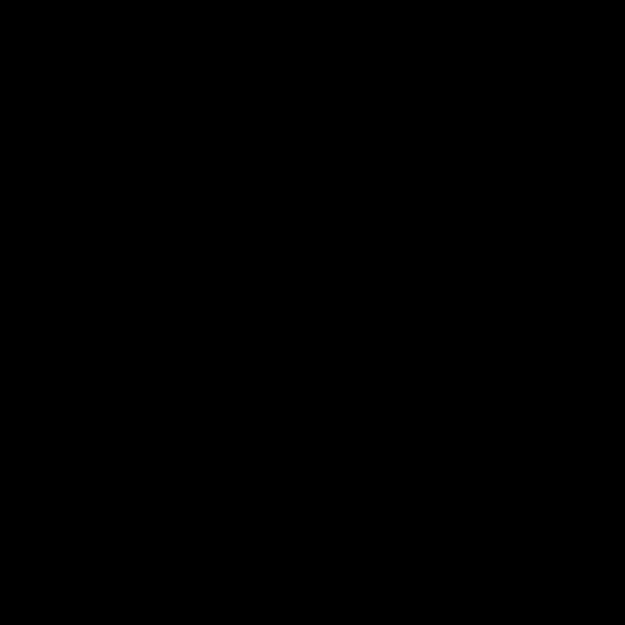 MITOS MÁS COMUNES DEL COACHING
EL COACHING NO SUMA PUNTOS A LA CUENTA DE RESULTADOS
MUCHOS EJECUTIVOS CONSIDERAN AL COACHING COMO UNA HABILIDAD MENOR, ES DECIR, QUE NO TIENE UN EFECTO INMEDIATO EN LAS CIFRAS. PIENSAN QUE UNO SE LIMITA A ESCUCHAR, Y SE PREGUNTAN: ¿CUÁL ES EL BENEFICIO? PERO LO CIERTO ES QUE EL COACHING PRODUCE RESULTADOS MÁS CONSISTENTES QUE MUCHOS OTROS ENFOQUES DE GESTIÓN. PARA EMPEZAR, DESARROLLA LA CREATIVIDAD DE LA GENTE, LA ALIENTA A SER MÁS FLEXIBLE, A ADAPTARSE A SITUACIONES NUEVAS. ESTA CLASE DE RESPUESTA DE LOS EMPLEADOS PUEDE TENER UN EFECTO SUSTANCIAL EN LOS INGRESOS DE UNA EMPRESA.
MITO 9
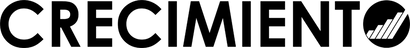 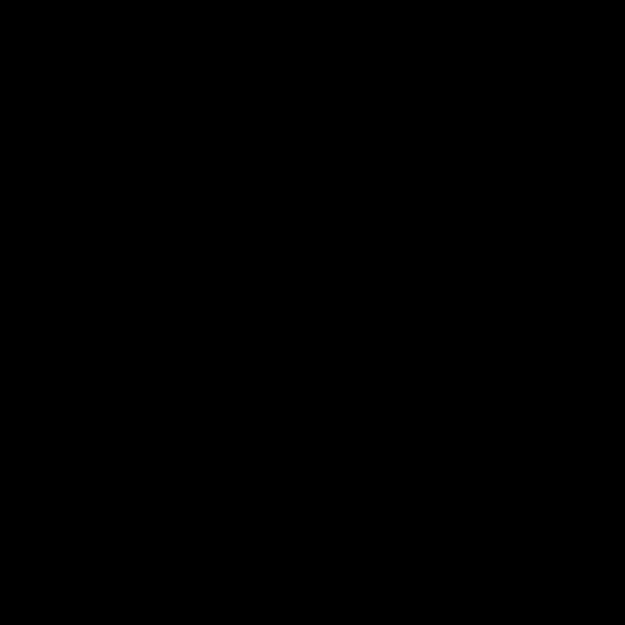 MITOS MÁS COMUNES DEL COACHING
TODO EL MUNDO PUEDE SER COACH
EN PRINCIPIO NADA LIMITA A LAS PERSONAS QUE DESEEN SER COACHES, NO OBSTANTE SI ES NECESARIO REUNIR UN MÍNIMO DE CONDICIONANTES, EL COACH DEBE TENER EQUILIBRIO PSÍQUICO, UNA BUENA DOSIS DE VOCACIÓN EN EL ACOMPAÑAMIENTO DE LOS DEMÁS, TENER MUY CLAROS SUS VALORES PERSONALES Y QUE ESTOS ESTÉN EN LÍNEA CON LOS PRINCIPALES VALORES DE LA PROFESIÓN DEL COACHING.
MITO 10
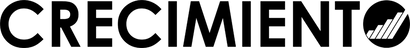 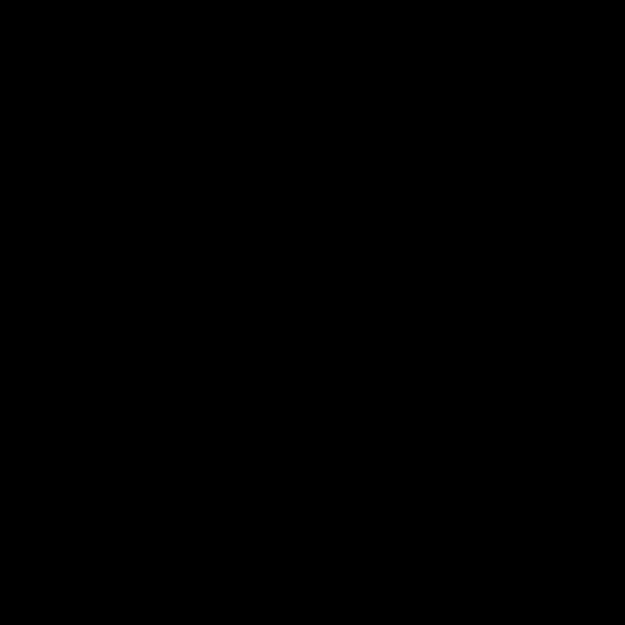 MITOS MÁS COMUNES DEL COACHING
EL COACHING ES SÓLO PARA GENTE IMPORTANTE
MITO 11
NADA MÁS LEJOS DE LA REALIDAD, EL COACHING SE PUEDE TRABAJAR EN TODOS LOS ASPECTOS Y CON TODO TIPO DE PERSONAS CON REALIDADES TOTALMENTE DISTINTAS UNA DE LA OTRA.
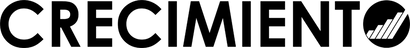 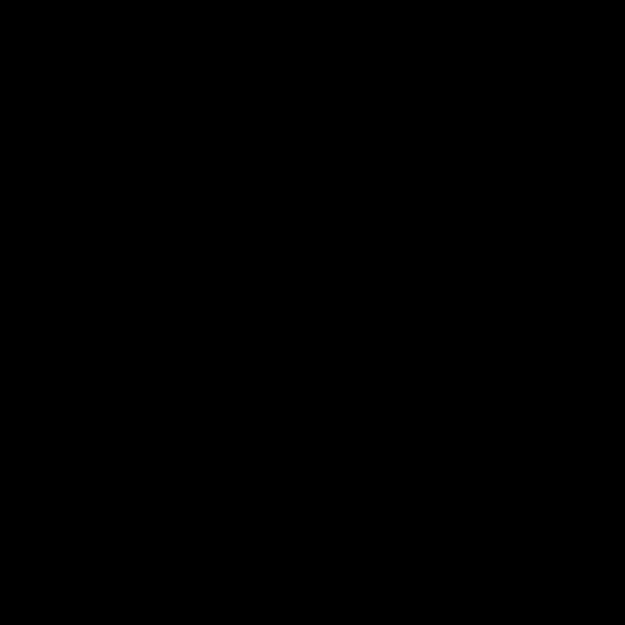 MITOS MÁS COMUNES DEL COACHING
EL COACHING ES UNA MODA PASAJERA
GRAVE ERROR DE NUEVO, EL COACHING SE REMONTA INCLUSO A LA ÉPOCA DE SÓCRATES... POR DECIR ALGÚN DATO DE FORMA REFLEXIVA HACIA EL PASADO, EN DATOS DE PRESENTE PODEMOS DECIR QUE ACTUALMENTE SE MUEVE UN NEGOCIO DE MILLONES DE DÓLARES... 

EL COACHING ESTÁ DE MODA PERO NO ES UNA MODA.
MITO 12
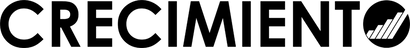 BRAINSTORMING
PRÁCTICA 1
Identificar más Mitos sobre el Coaching o sobre el Coach.
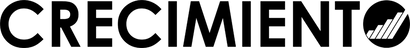 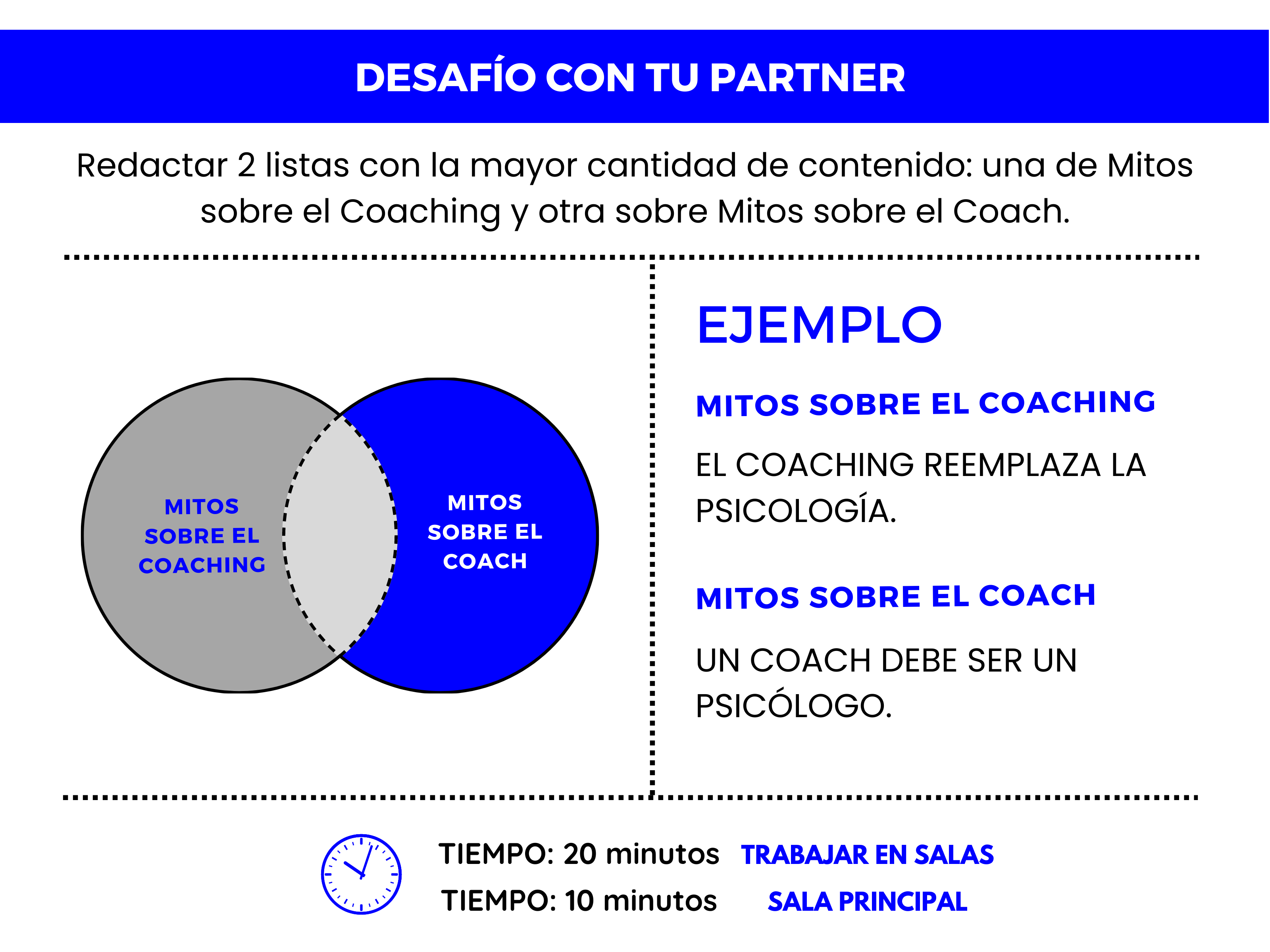 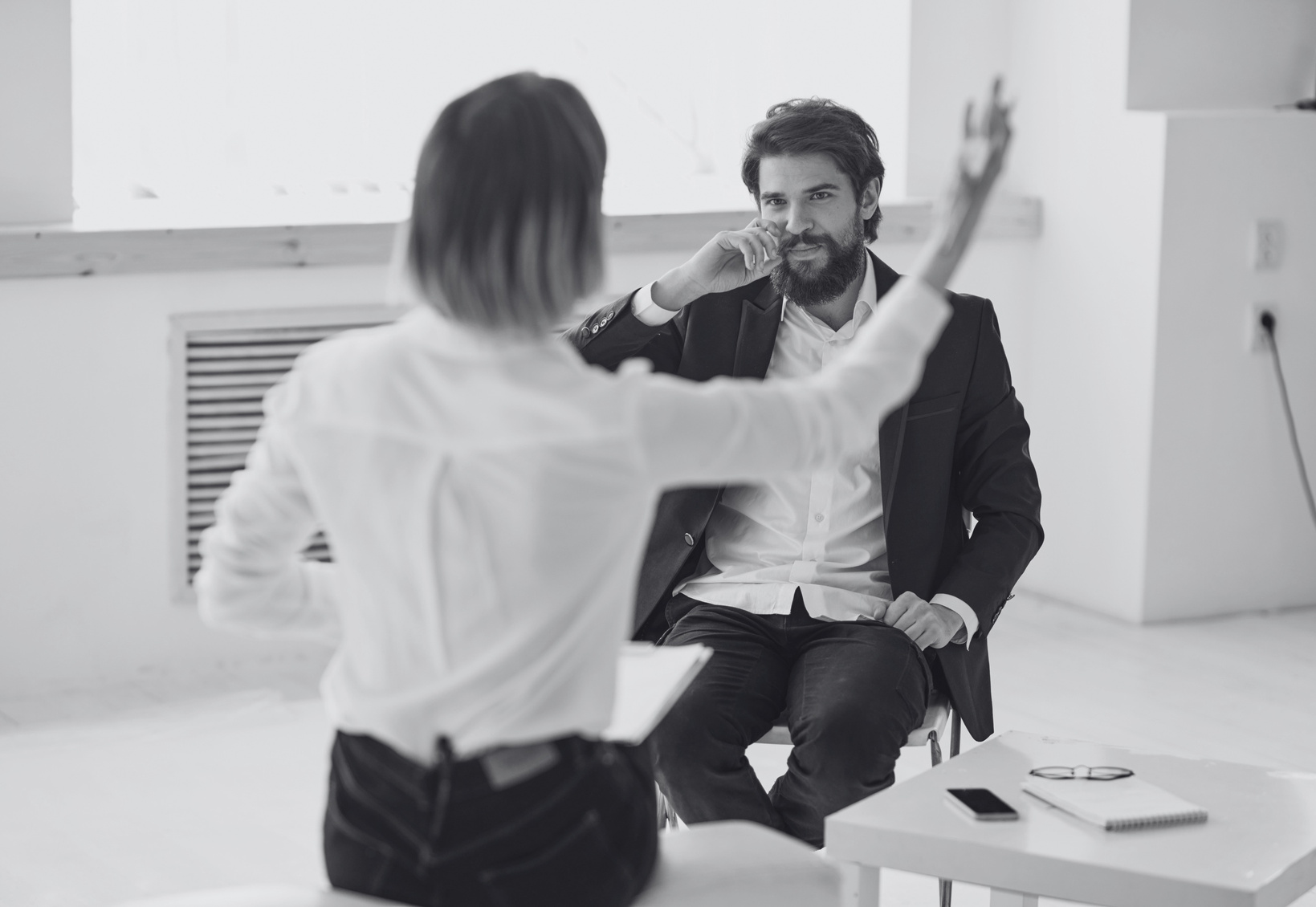 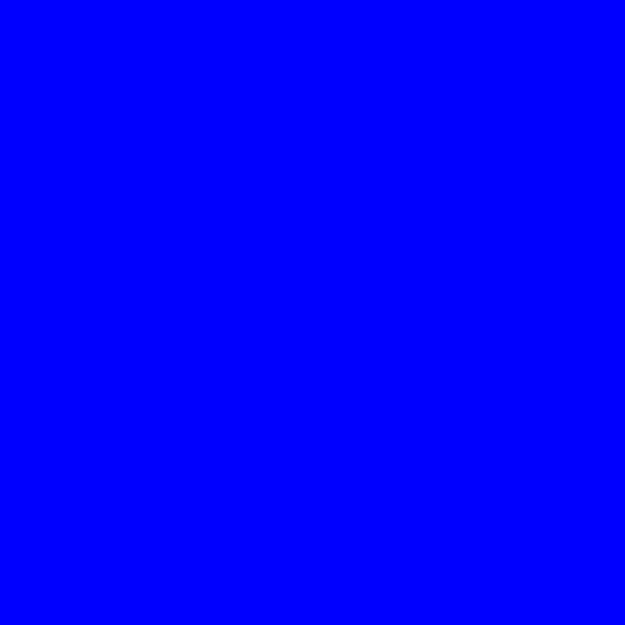 ¿PERO ENTONCES QUÉ ES COACHING?
Empezaremos por lo básico, el Coaching es:         

UNA FORMA SISTEMATIZADA DE AYUDA NO DIRECTIVA
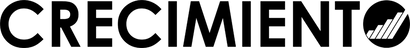 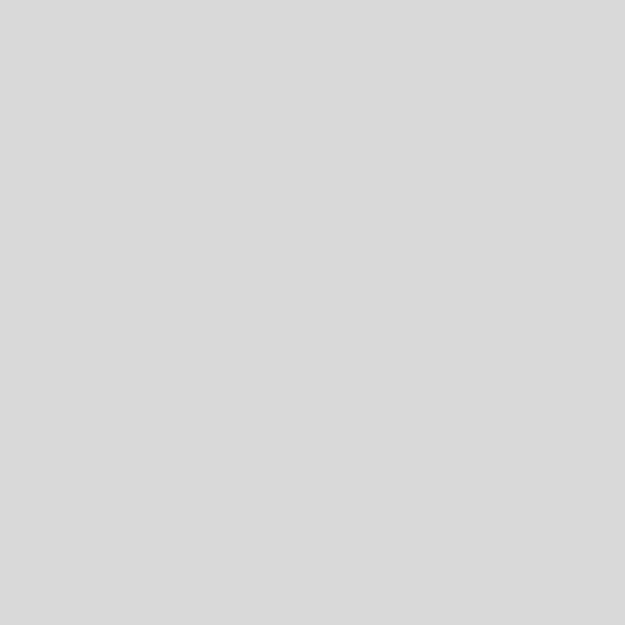 4 TIPOS DE AYUDA
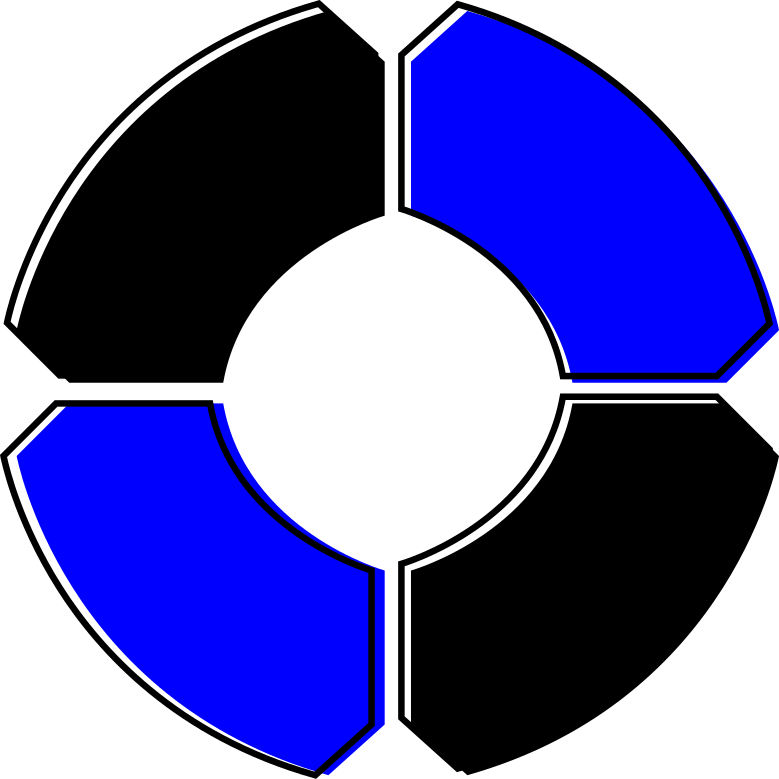 CAPACITADOR
CONSULTOR
MENTOR
COACH
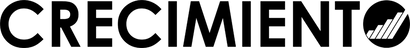 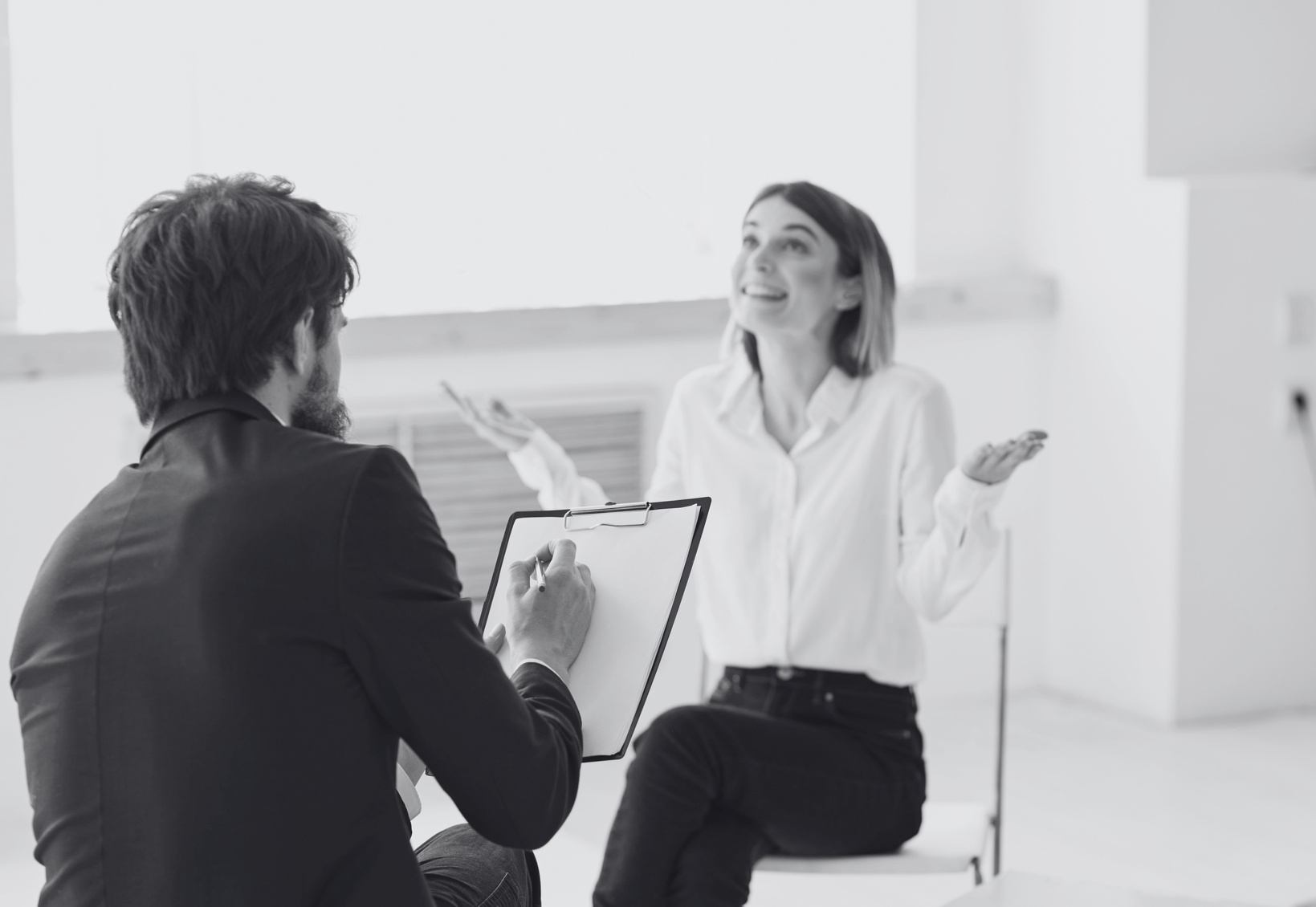 En una definición más completa referimos que el coaching es: Un proceso conversacional para el aprendizaje tácito que permite pensar más claramente, tener más y mejores opciones para asi actuar mejor y así lograr resultados extraordinarios.
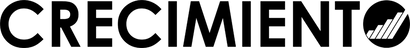 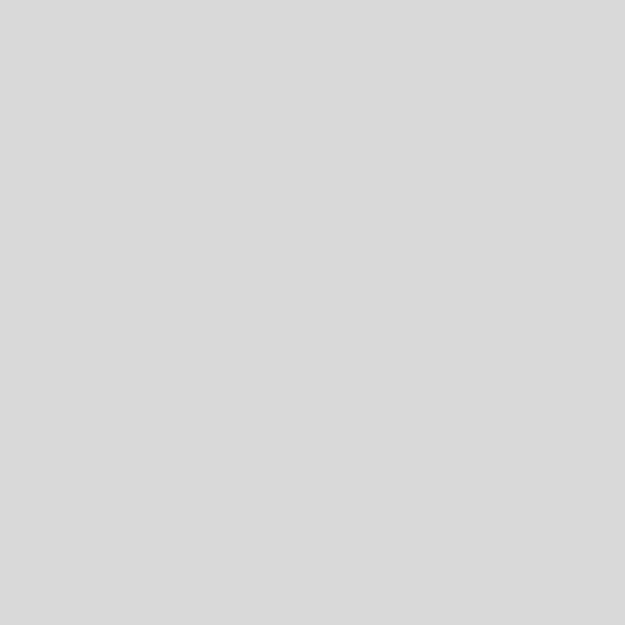 2 TIPOS DE APRENDIZAJE
¿TRANSFERIR?
¿DESARROLLAR?
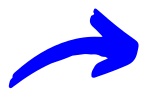 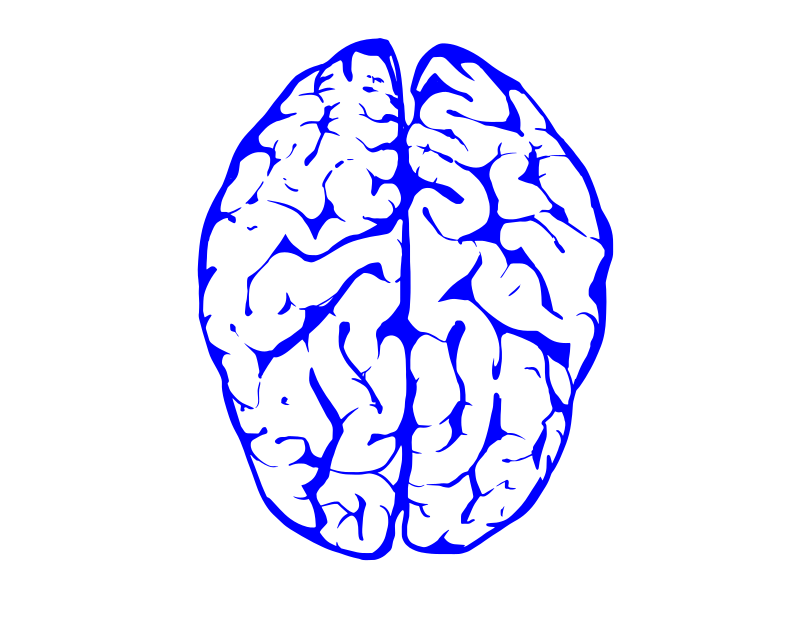 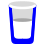 APRENDIZAJE
INFORMACIÓN
TRANSFORMACIÓN
CONOCIMIENTO TÉCNICO
CONOCIMIENTO TÁCITO
Basado en la 
EXPERIENCIA del COACHEE
Basado en la EXPERIENCIA del COACH
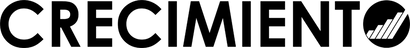 BRAINSTORMING
PRÁCTICA 2
Identificar situaciones directivas en nuestro día a día.
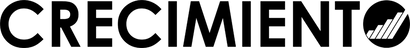 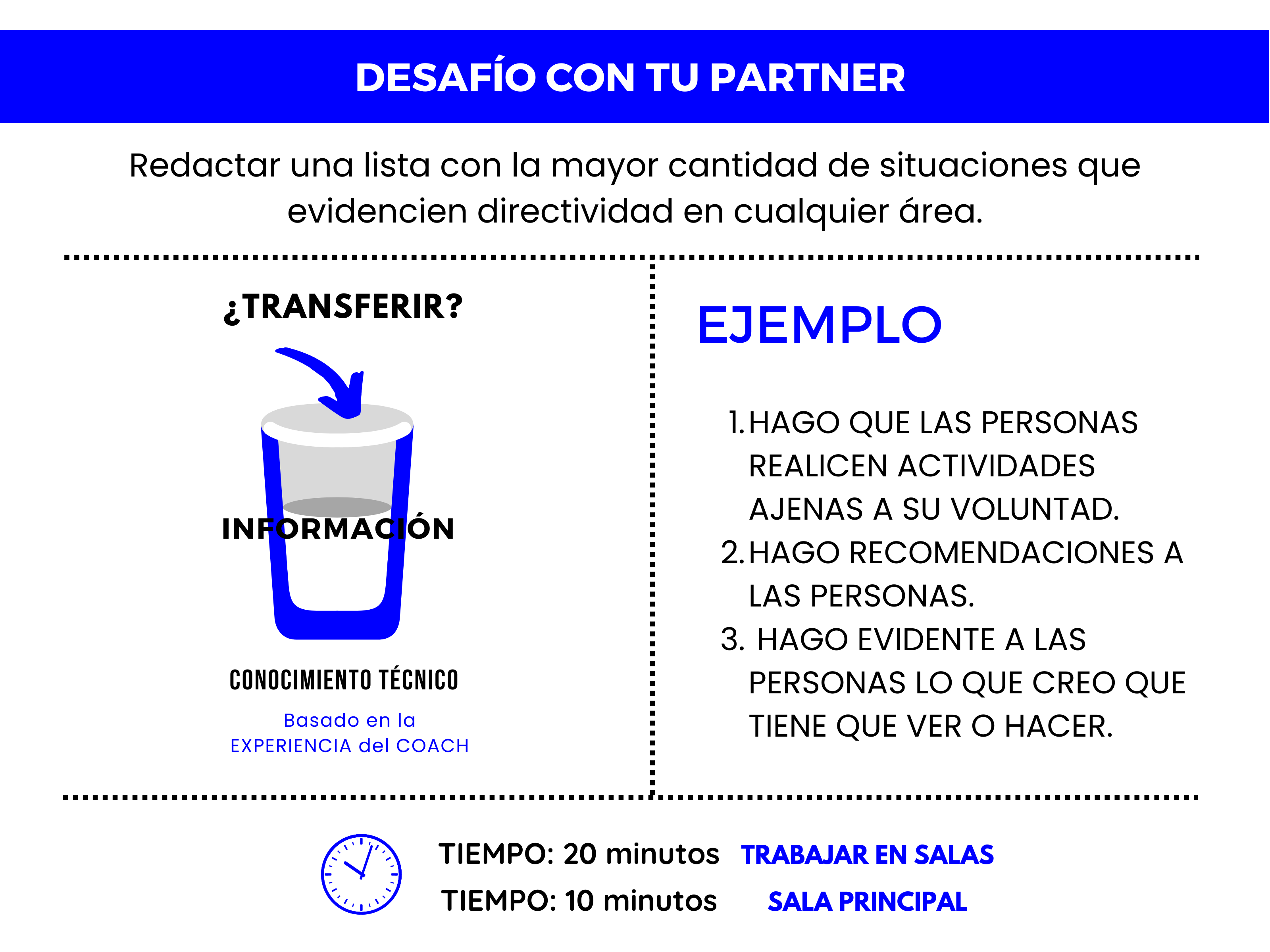 LA PREGUNTA DE CIERRE
¿QUÉ ES LO QUE TE LLEVAS DE ESTA PRIMERA LECCIÓN?
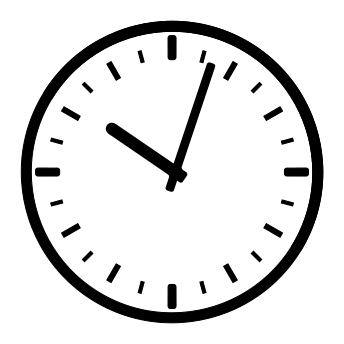 SALA PRINCIPAL
TIEMPO: 5 minutos
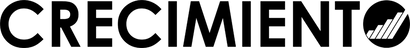 GOETHE
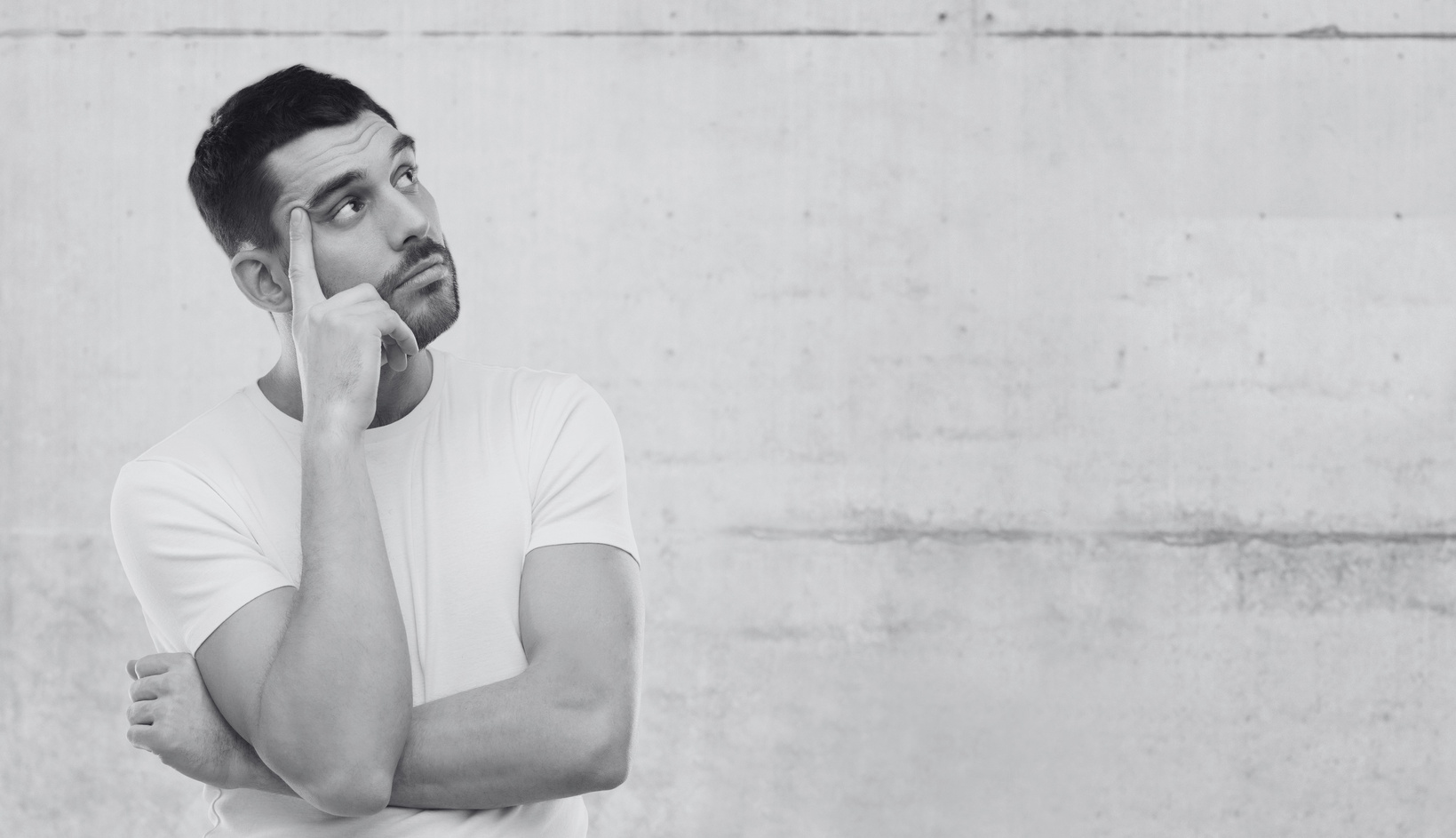 Lo mejor que puedes hacer por los demás no es enseñarles tus riquezas, sino hacerles ver las suyas propias.
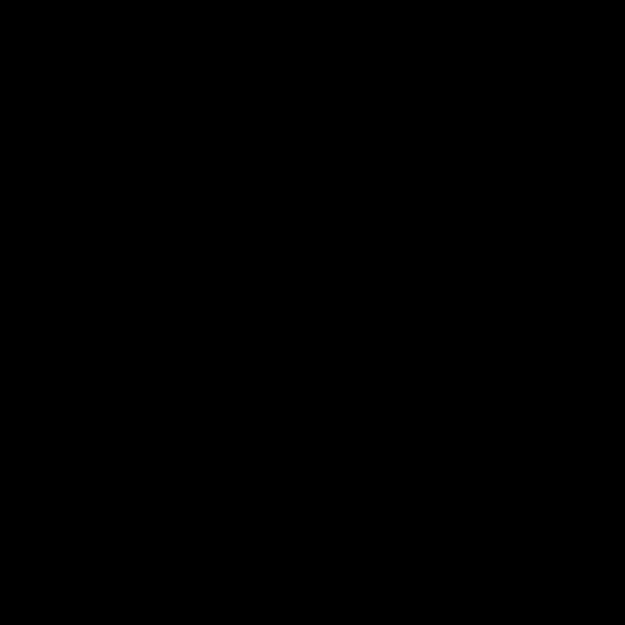